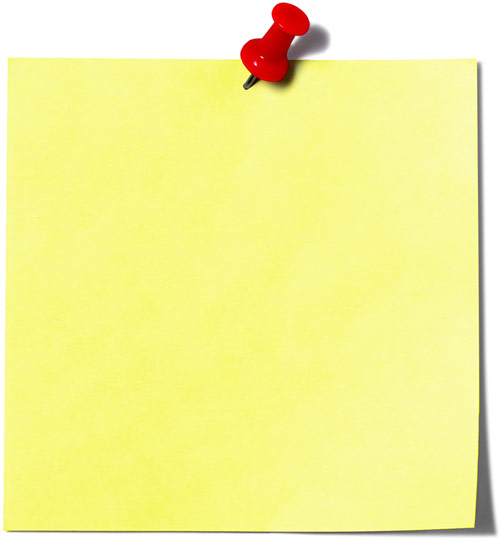 08 February 2015
Connect ¿Cómo es tu casa?
Learning Objectives:
Develop:
To know past present, future and conditional tenses

Secure:
To understand how to improve your summary paragraphs

Enhance:
To develop your paragraphs to achieve a higher grade
.
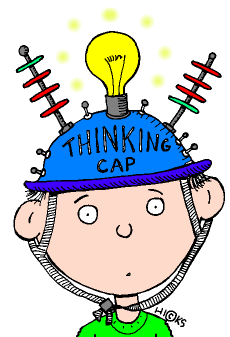